平行線內的角平分線
如圖，已知 AB = 4，BC = 6，CA = 5，BC // DE。若 F 為 DE 上一點，滿足 BF 平分 DBC，CF 平分 ECB，則四邊形 ECBD 的周長為何?(A) 27    (B) 30    (C) 33    (D) 42                                                                                     【108 特招(台南區) 第 24 題】
A
C
B
線上講解
E
D
F
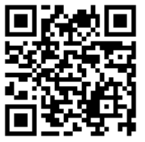 A
學生練習
如圖，ABC 中，BO 平分 ABC，CO 平分 ACB，DE // BC，若 AB = 5，AC = 7，BC = 6，則 DE = ?
(A) 3   (B) 4   (C) 4.5   (D) 5
O
E
D
解答： (B)
C
B